Choisir entre Spé SI et STI2D
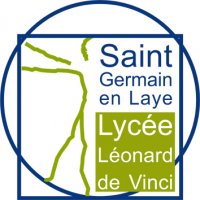 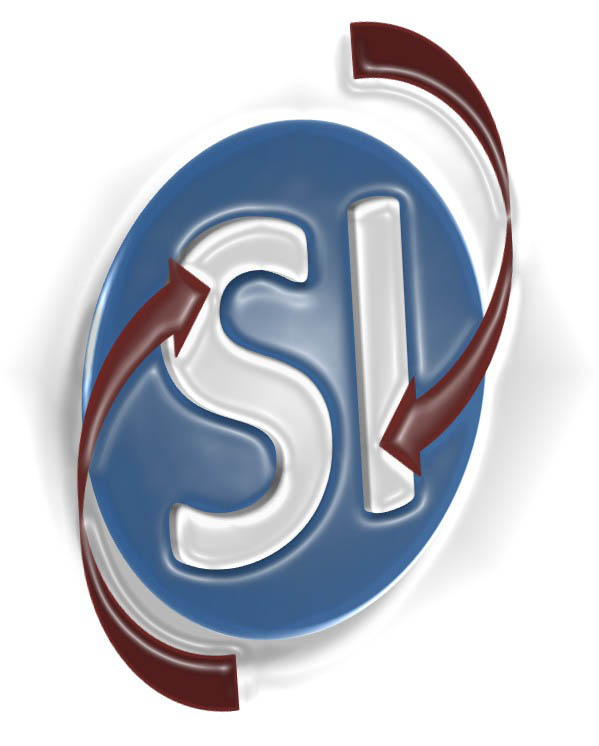 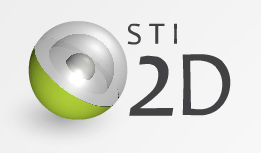 Cadre scolaire
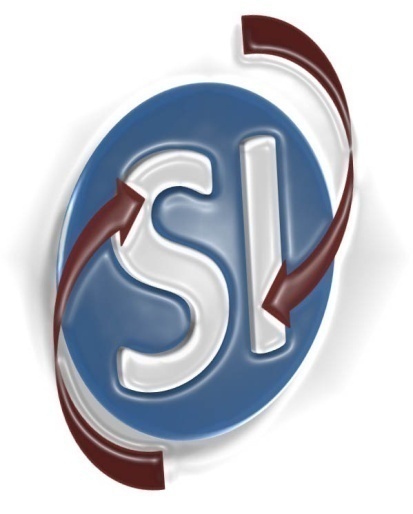 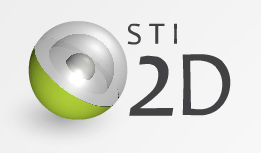 Une spécialité du bac général
Le bac technologique de l’Ingénierie & de l’innovation
Horaires
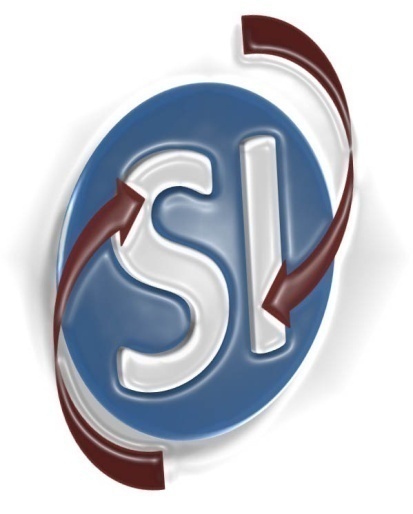 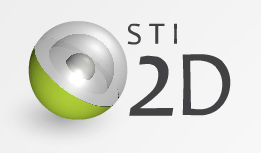 13h en Première et en Terminale

=> 2I2D la matière principale
4h en Première
6h en Terminale

=> SI une matière comme une autre
Importance au bac (% de la note du bac)
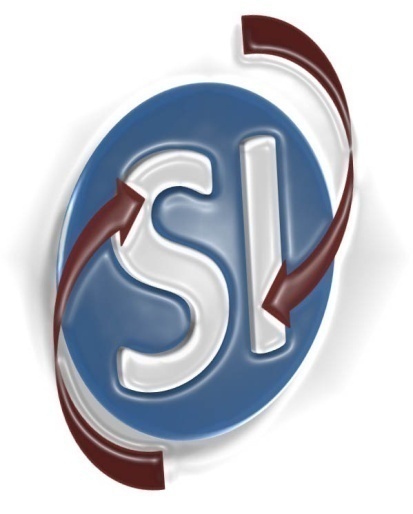 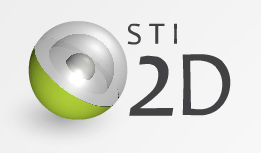 5,5% si arrêtée en première
17% si poursuivie en terminale
+10% Grand Oral
 (1 chance sur 2)
36% avec le Grand Oral
Importance au bac (% de la note du bac)
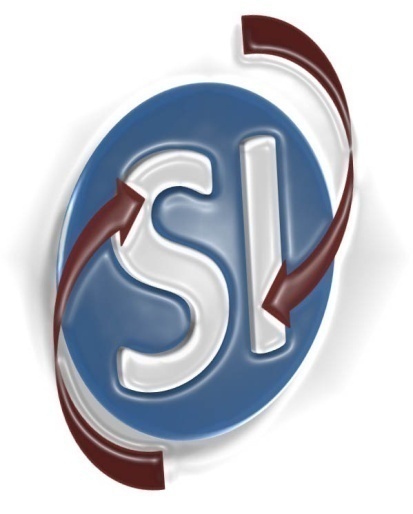 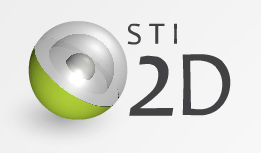 => 2I2D la matière principale pour compenser ses lacunes dans d’autres matières
=> SI une matière comme une autre
Activités
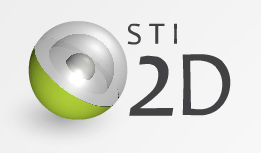 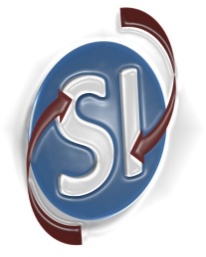 Activités
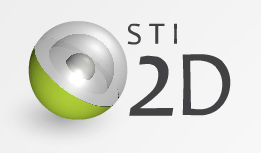 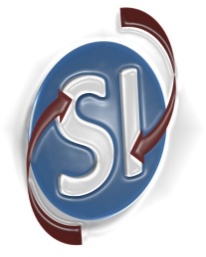 Innover - Créer
Une compétence très développée en STI2D
Activités
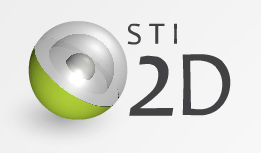 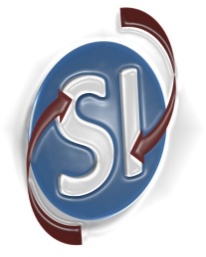 Innover - Créer
Analyser-Calculer- Résoudre pb
Activités
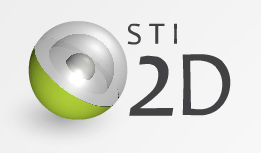 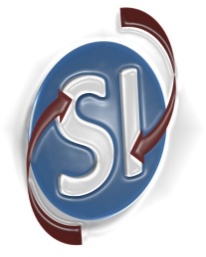 Innover - Créer
Analyser-Calculer- Résoudre pb
Modéliser le réel
Développer des théories et valider par des calculs : plus en SI
Activités
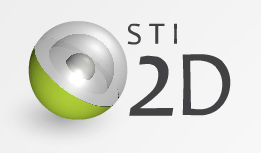 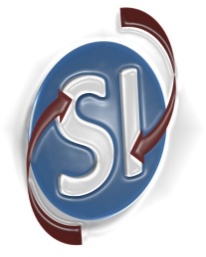 Innover - Créer
Analyser-Calculer- Résoudre pb
Modéliser le réel
Concevoir sur informatique
Utiliser les logiciels numériques : 9h par semaine en STI2D
Activités
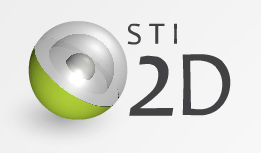 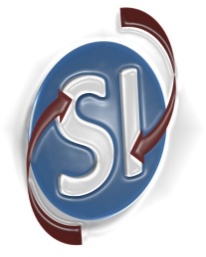 Innover - Créer
Analyser-Calculer- Résoudre pb
Modéliser le réel
Concevoir sur informatique
Eco-Concevoir
Le développement Durable : en STI2D
Activités
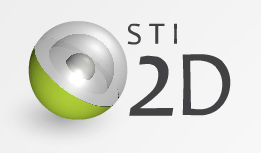 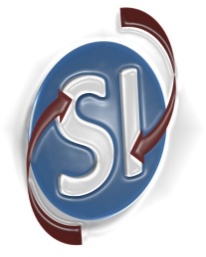 Simuler et analyser sur informatique
Simulations numériques : idem entre SI et STI2D
Activités
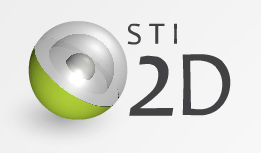 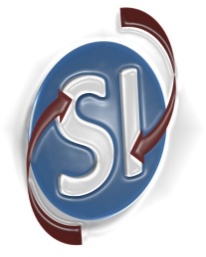 Simuler et analyser sur informatique
Faire un prototype
Activités
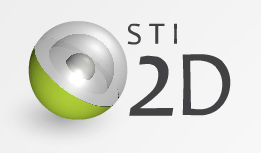 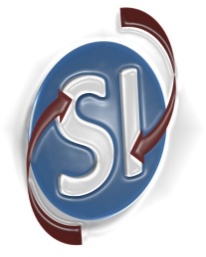 Simuler et analyser sur informatique
Faire un prototype
Tester le prototype
Activités
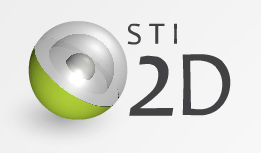 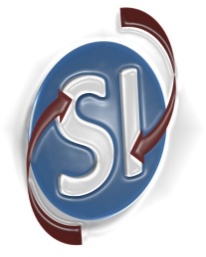 Simuler et analyser sur informatique
Faire un prototype
Tester le prototype
Mesurer les performances
Faire des mesures (vitesse, intensité courant, …) sur des produits : un point central du SI
Activités
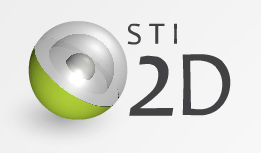 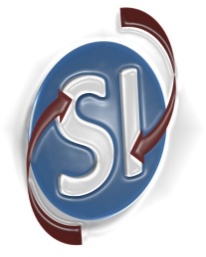 Simuler et analyser sur informatique
Faire un prototype
Tester le prototype
Mesurer les performances
Communiquer
Poursuite d’Etudes
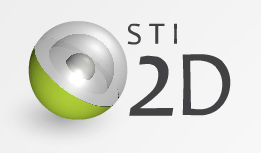 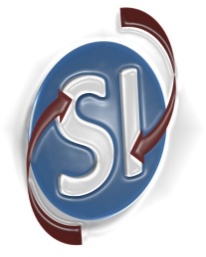 Ecoles d’Ingénieur
STI2D des parcours plus professionnalisant bac +2,+3 et +5 visés progressivement
Classes-préparatoires
Universités
BUT
SI un bac +5 visé directement
BTS
Qualités
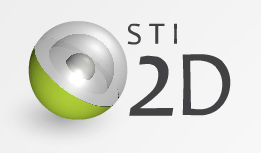 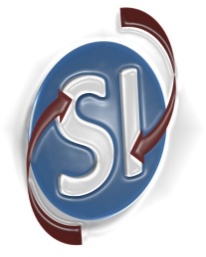 Imaginatif
Rigoureux
Curieux des technologies
Bon sens
Travailleur
A l’aise dans les activités de TP pratiques
A l’aise dans les exercices théoriques
Aime l’informatique
Finalité
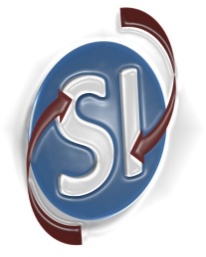 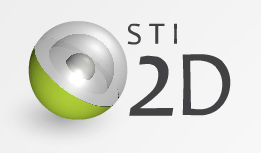 Même objectif
Mais en adaptant son parcours à : 
ses qualités
ses capacités
 ses envies présentes
ses doutes…
Métiers de l’Ingénierie
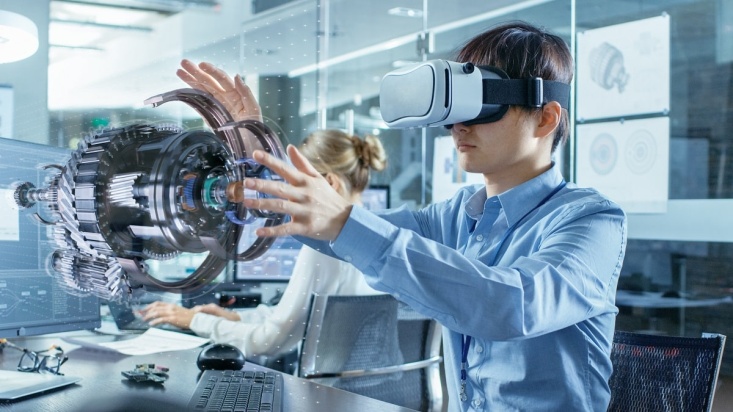